Interpretación del TRO
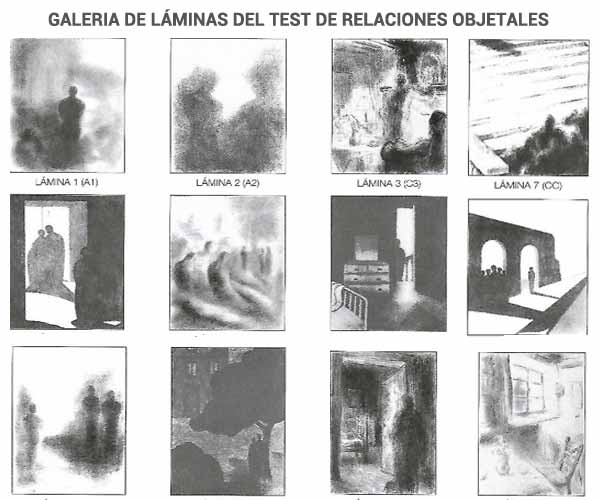 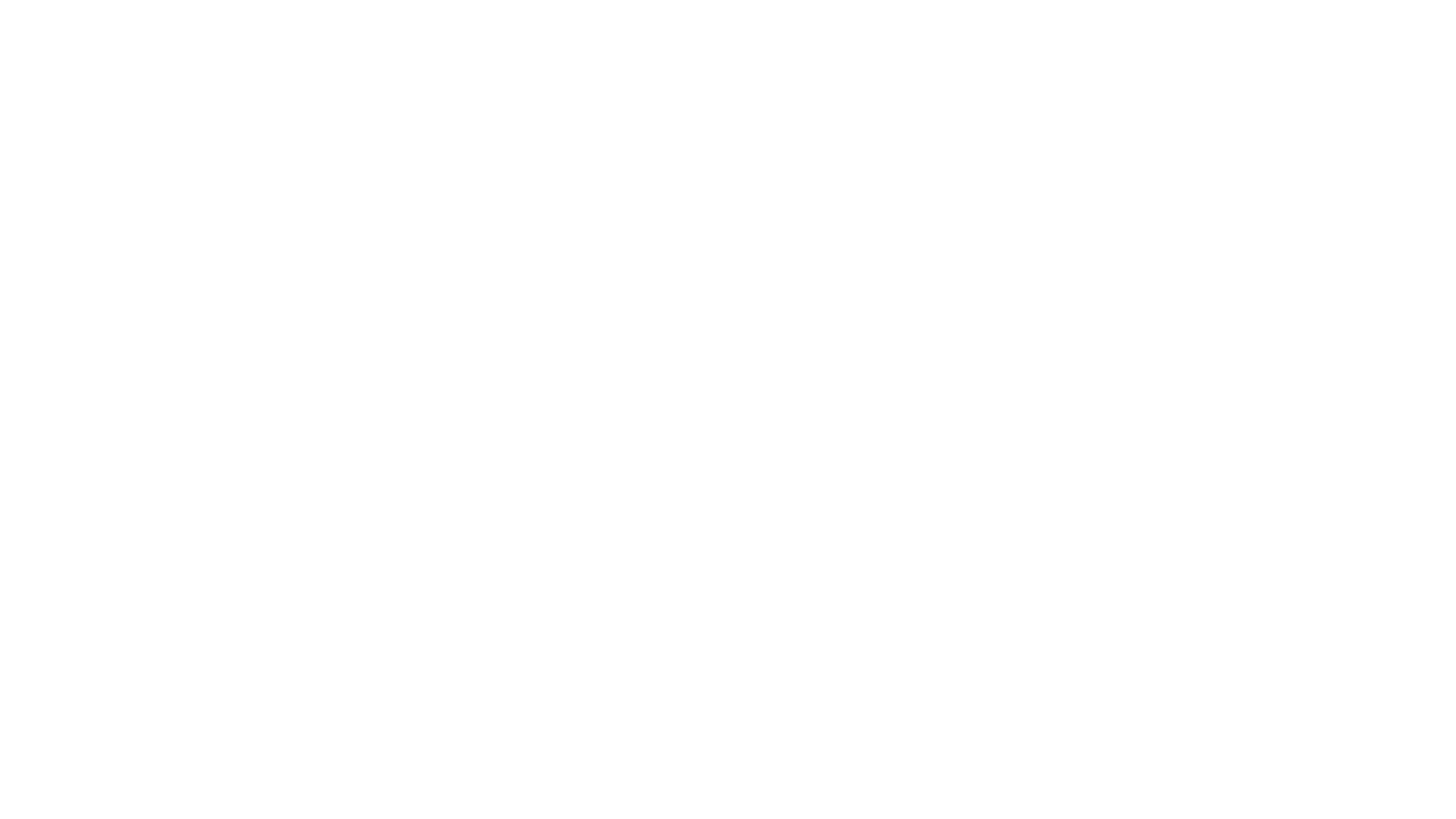 Conocer la Historia del examinado 
La conducta durante la prueba 
El registro de la verbalización 

Contenido Humano
Contenido de Realidad
Contexto de realidad
Sistema tensional Inconsciente Dominante
Análisis del TRO
Criterio: ¿Cómo puebla el examinado su mundo?
Informa = el esquema interno de las relaciones objetales
Contenido Humano
Variables: Personajes, roles, relaciones
Parental, conyugal, paterno-filial, etc
Idealizado, amistoso, rechazante, agresivo, etc
Pasivo, atemorizado, perseguido, víctima, culpable, etc.
Feliz, Introvertido, triste, trágico, etc.
Criterio: ¿Cómo estructura - ajuste, desvío – la realidad
Informa: Capacidad del yo para utilizar la realidad externa
Contenido de Realidad
Variables a considerar
Escenario: Paisaje, calle, casa, playa, plaza, cementerio, sin referencia, etc.
Detalles: Árboles, fuego, montañas, portal, vitrales, arcos, muebles, sin referencias, etc
Criterio: ¿Cómo emplea el sombreado, la oscuridad, el color?
Informa: Necesidad de Ansiedades específicas del sistema tensional
Contexto de Realidad
Variables
Difuso: Niebla, humo, espuma, aurora, etc.
Más Objetivado: Agua, fuego, espectros, etc.
Simbólico: Destrucción, guerra, sueño, desesperanza, pensamiento, etc.
Criterio: ¿Por qué percibe así las situaciones sociales?
Informa: Dinámica consciente e inconsciente
Sistema Tensional Inconsciente dominante
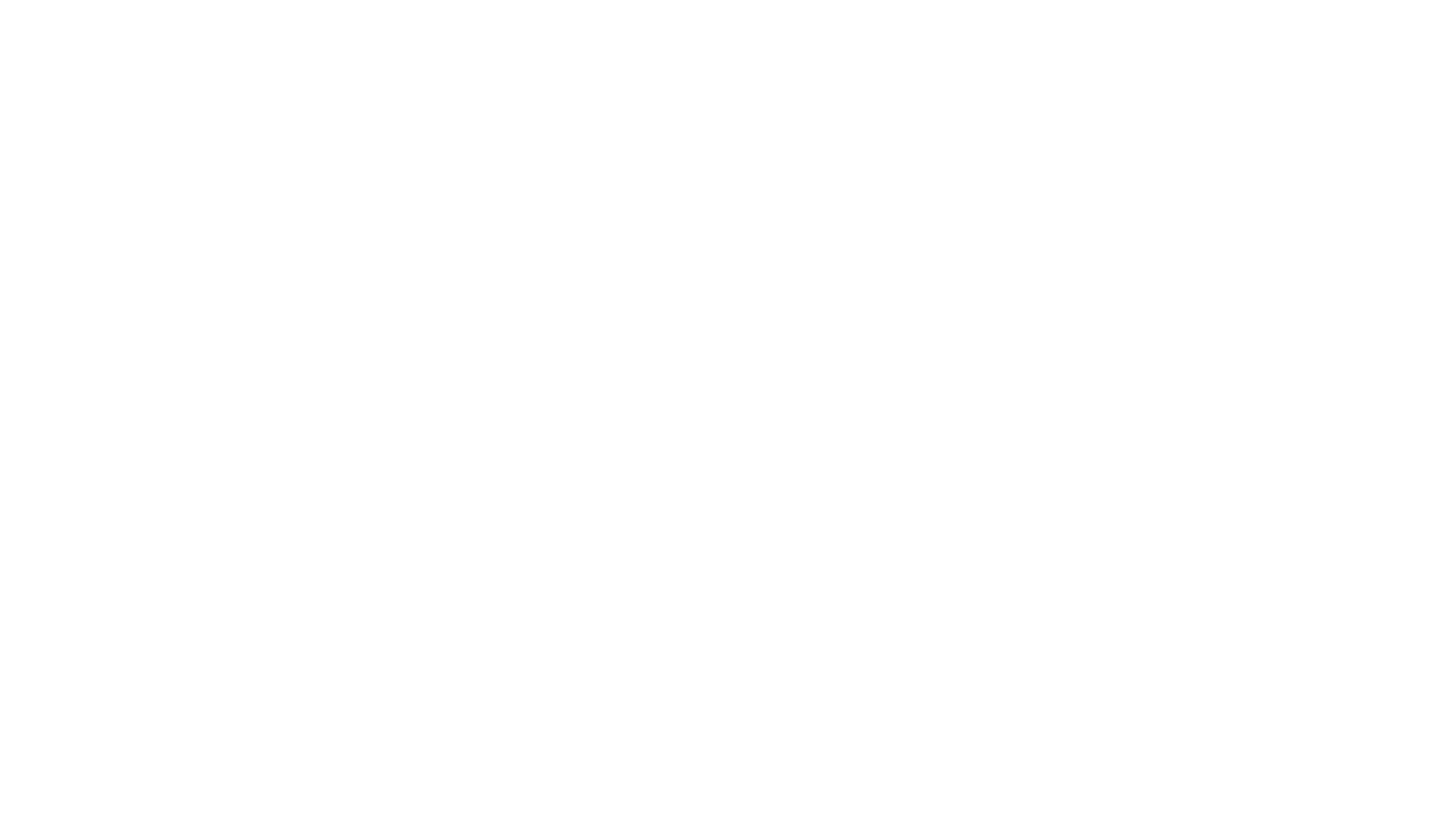 Variables a considerar
Tres fases del proceso dinámico
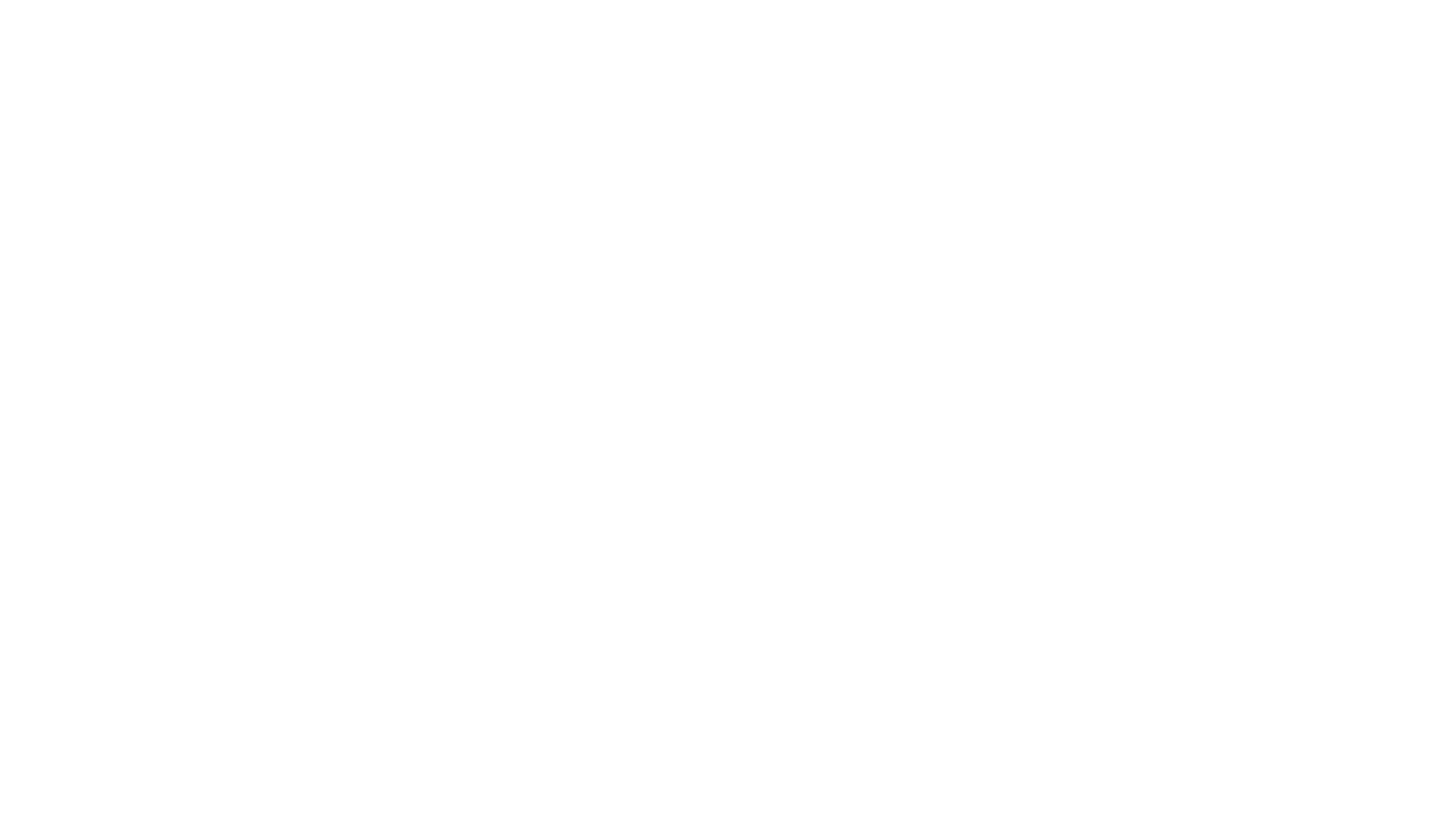 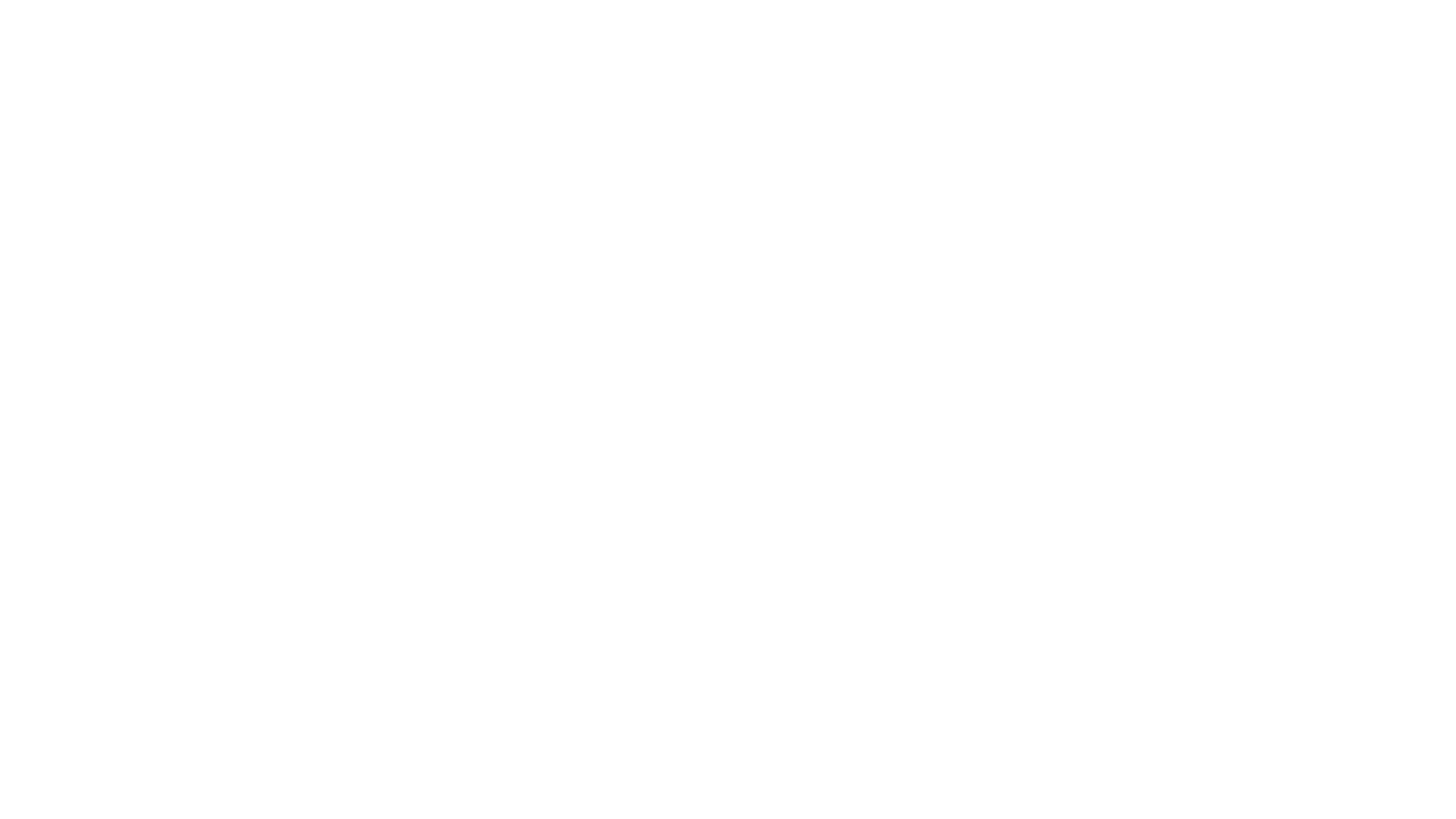 Deseos 
(relaciones objetales deseadas)
Infantil exigente, infantil dependiente, etc.
Dominación sádica, agresiva, etc
Sadístico, sexual, etc,
Rivalidad agresiva, etc.
“Relaciones inconscientes deseadas” (producto de frustraciones, inclusive tempranas)
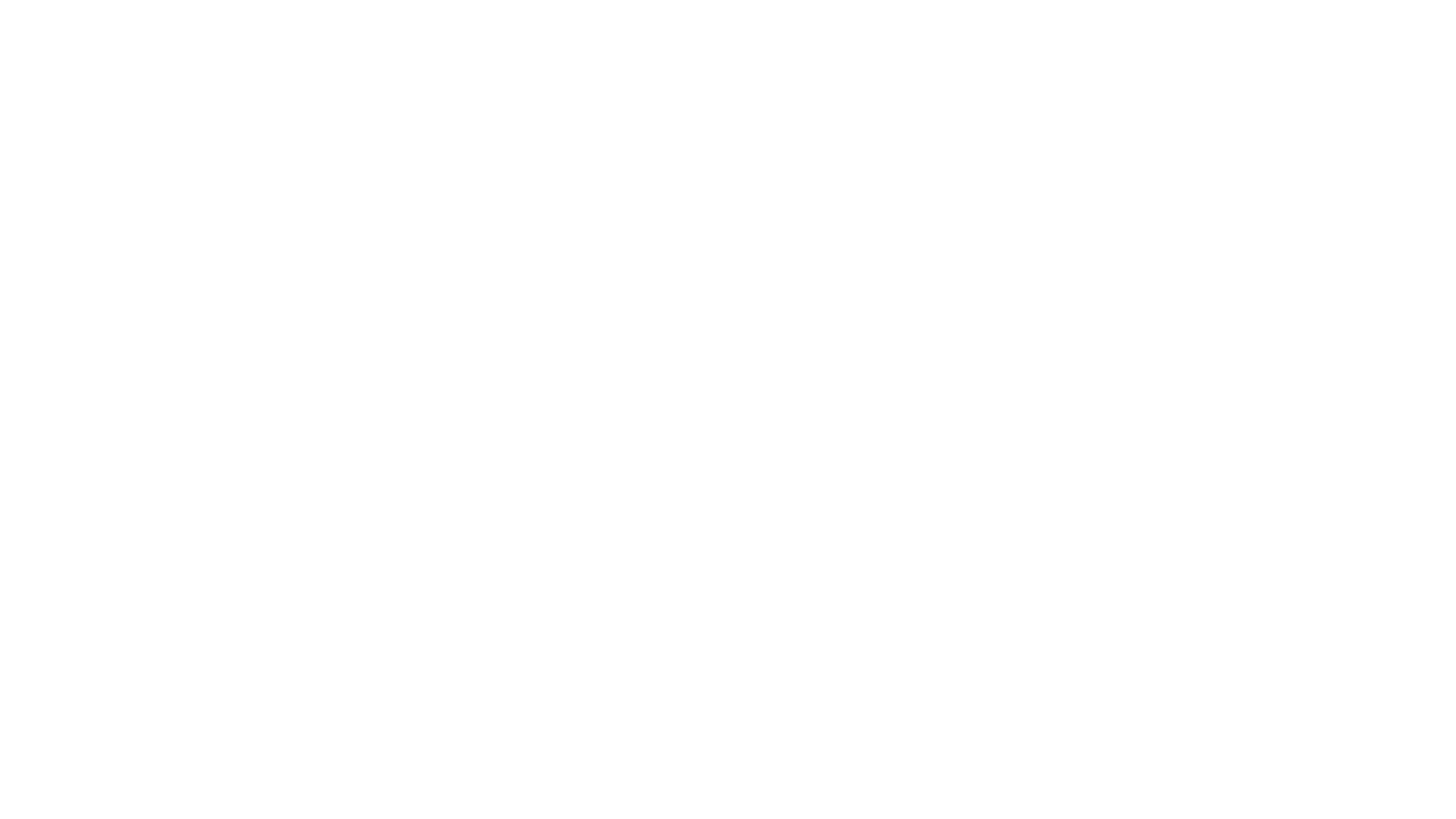 Temores
(Relaciones objetales temidas)
Falta de desenlace, desenlace positivo, desenlace negativo, etc.
Pérdida de objeto, destrucción del objeto, etc.
Privación del afecto, rechazo, abandono, etc.
Retaliación del objeto: ataque, castración, destrucción, lesión física, etc.
“Consecuencias temidas” (principales temores y ansiedades fantaseadas como consecuencia de los deseos
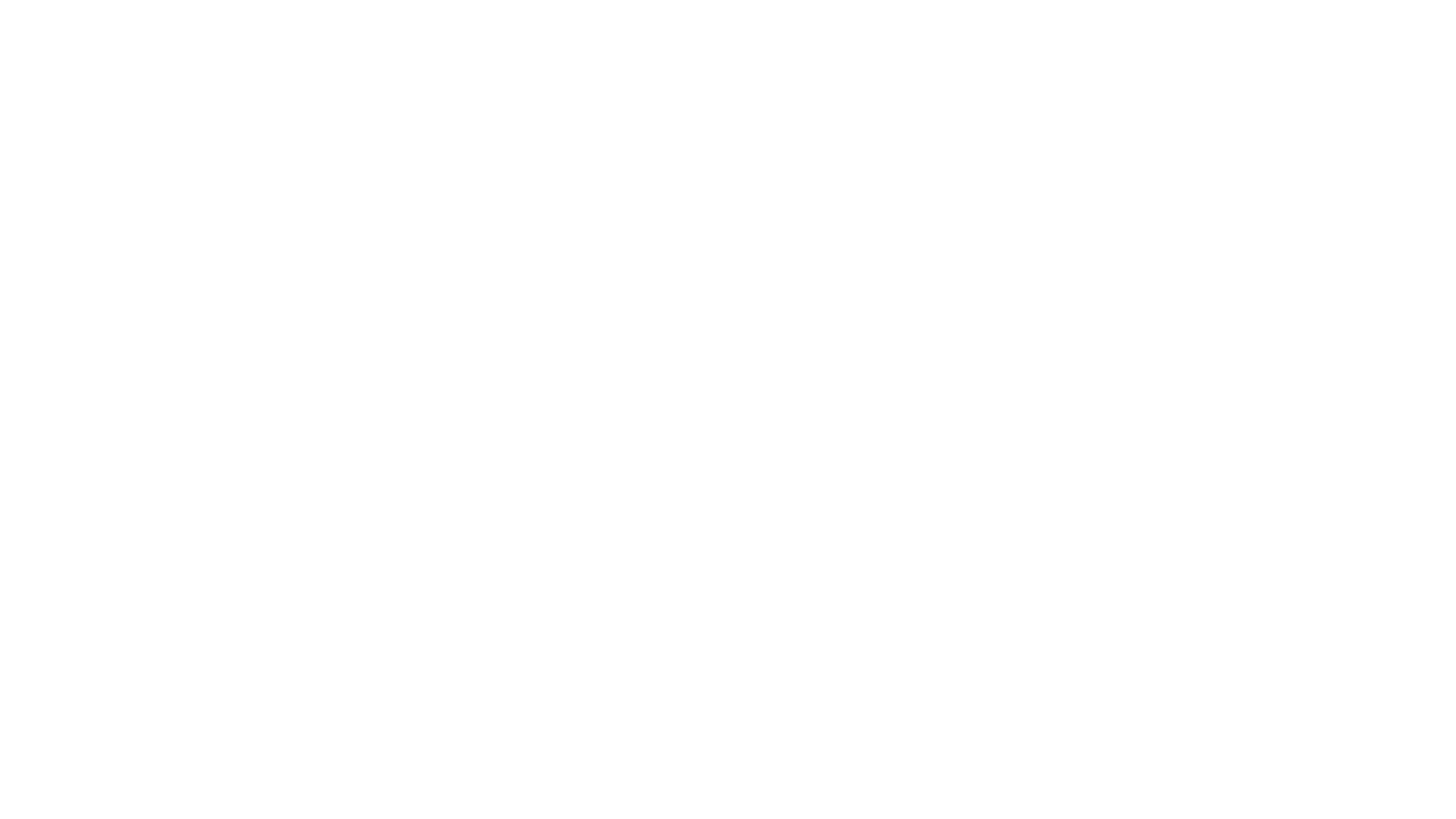 Defensas 
(Relaciones objetales defensivas)

Proyección hipervigilancia, omnipotencia
Disociación, negación, represión, intelectualización 
Pasividad, evitación, evasión, renunciamiento.
Impotencia, masoquismo, síntomas físicos.
Esfuerzos reparatorios.
Etc.
“Esfuerzos defensivos” (Control de los deseos  [a] y evitación de sus consecuencias [b]
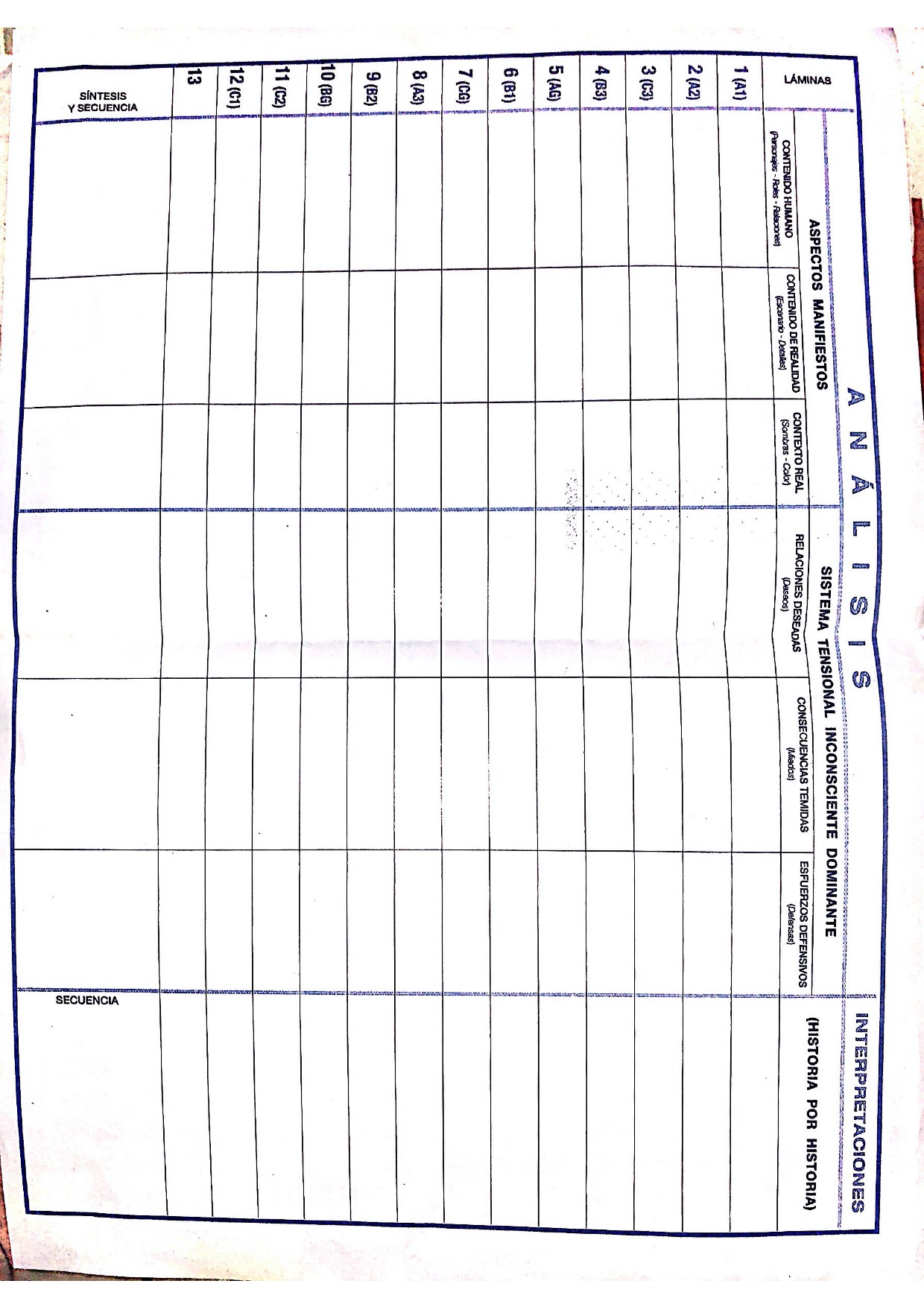 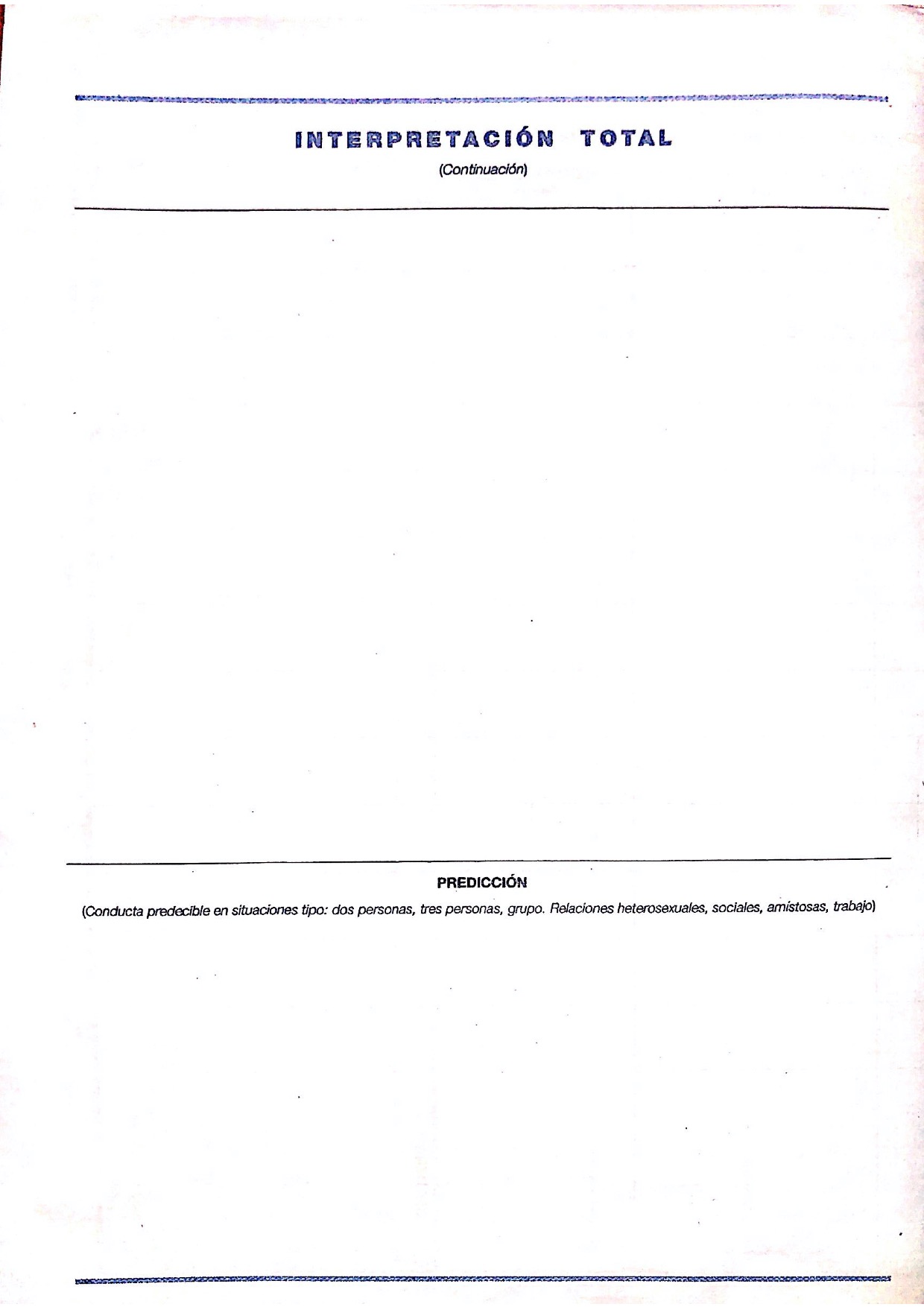